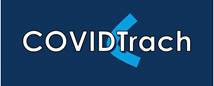 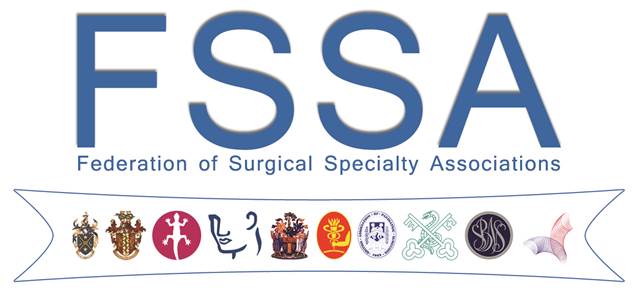 COVIDTrach
A UK national service evaluation of mechanically ventilated COVID-19 patients undergoing tracheostomy

This Oral and Maxillofacial Surgery Department in this hospital is participating in the COVIDTrach project to look at the outcomes of patients who are undergoing or underwent tracheostomy. 

Information on treatment and outcomes is collected for every COVID-19 patient who are mechanically ventilated and undergoing tracheostomy.


If you want further information, your treating team in this Department can answer your questions. 

Further information about this project is available at https://bit.ly/2KJJJNw 

You can email the project team at qoms@baoms.org.uk